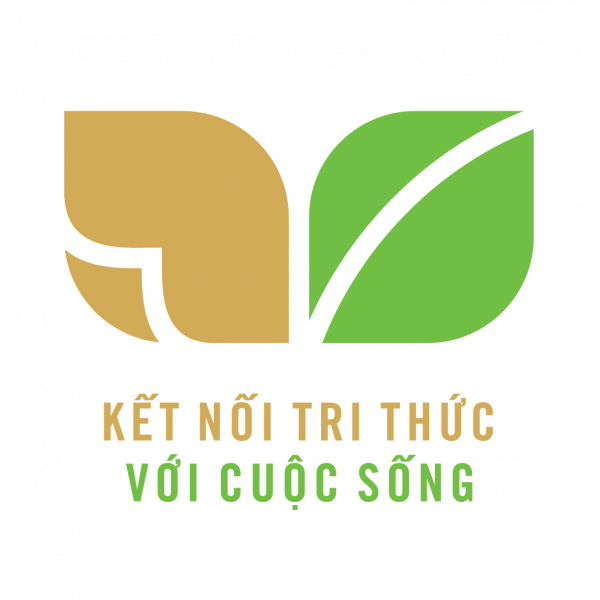 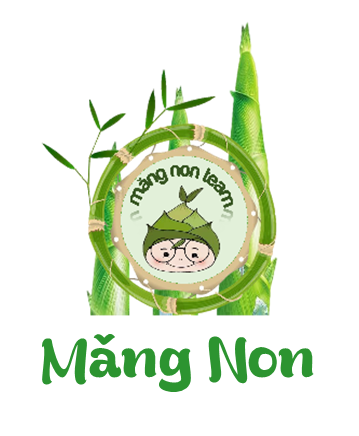 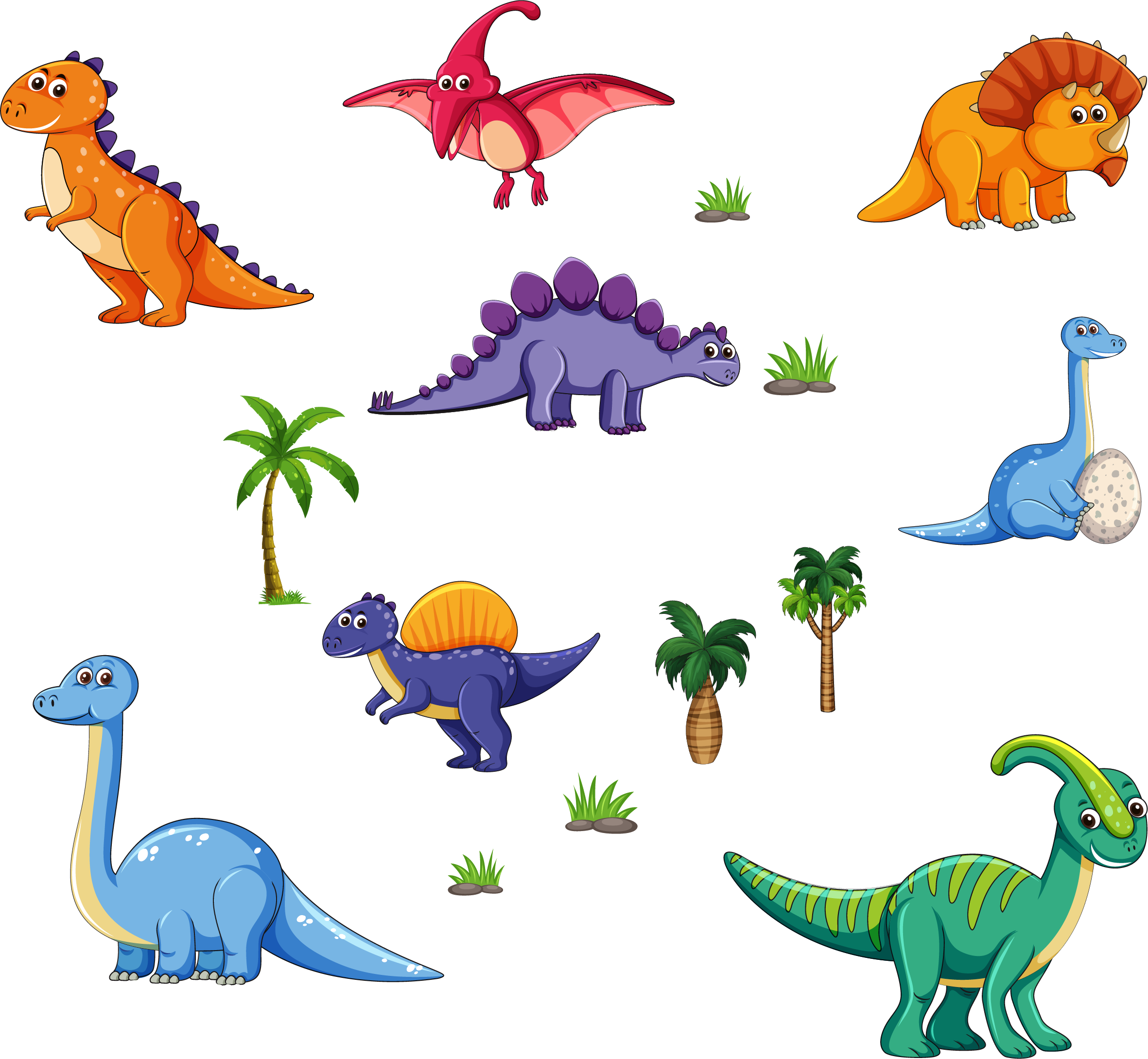 Tiếng việt 2
Tiếng việt 2
(Nghe – viết)
Tiết 3
Tiết 3
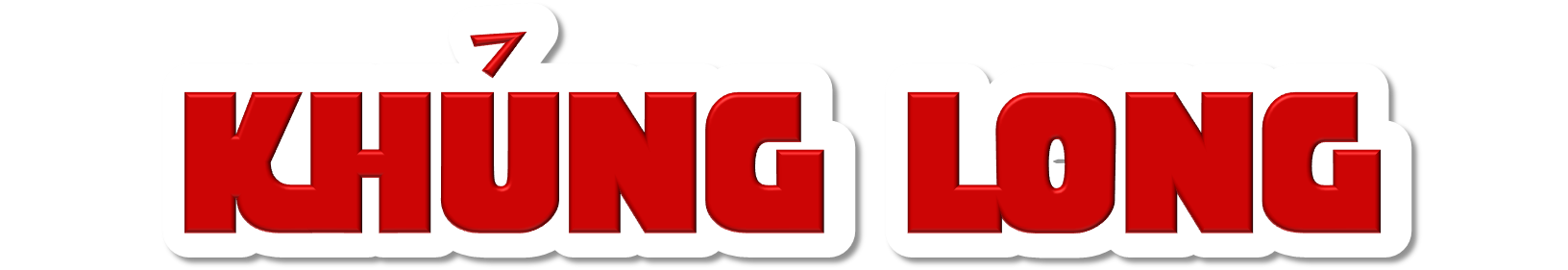 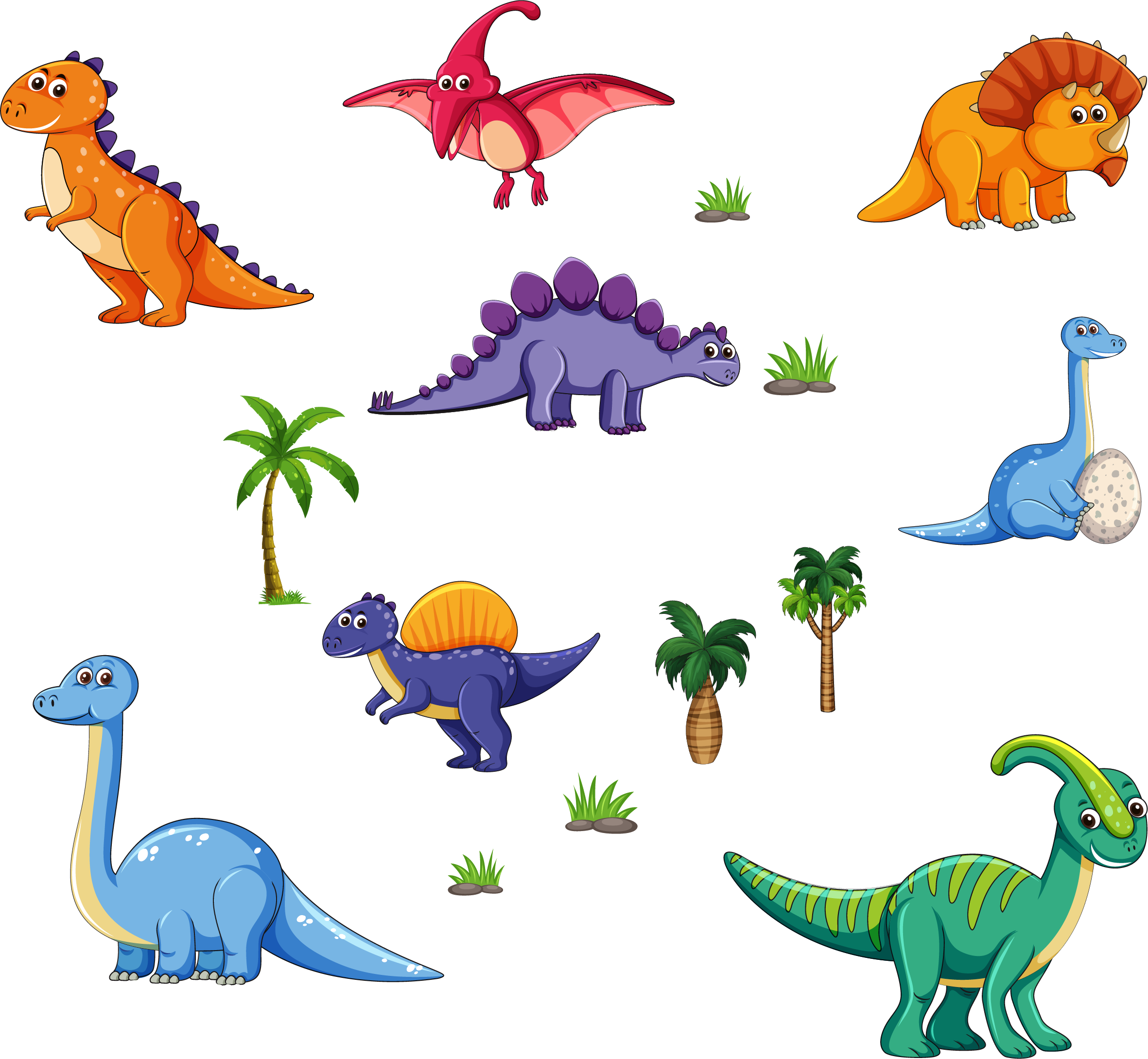 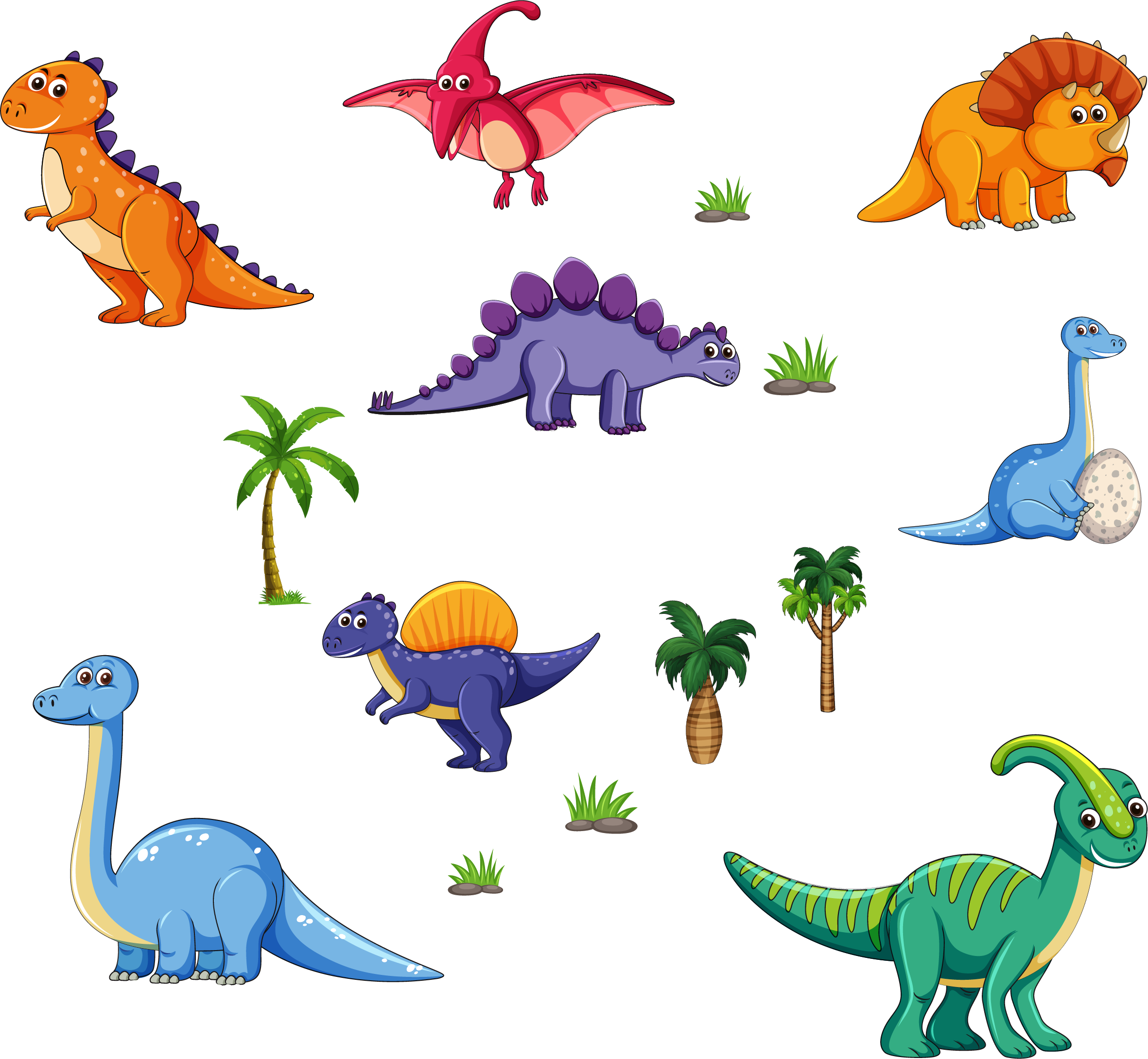 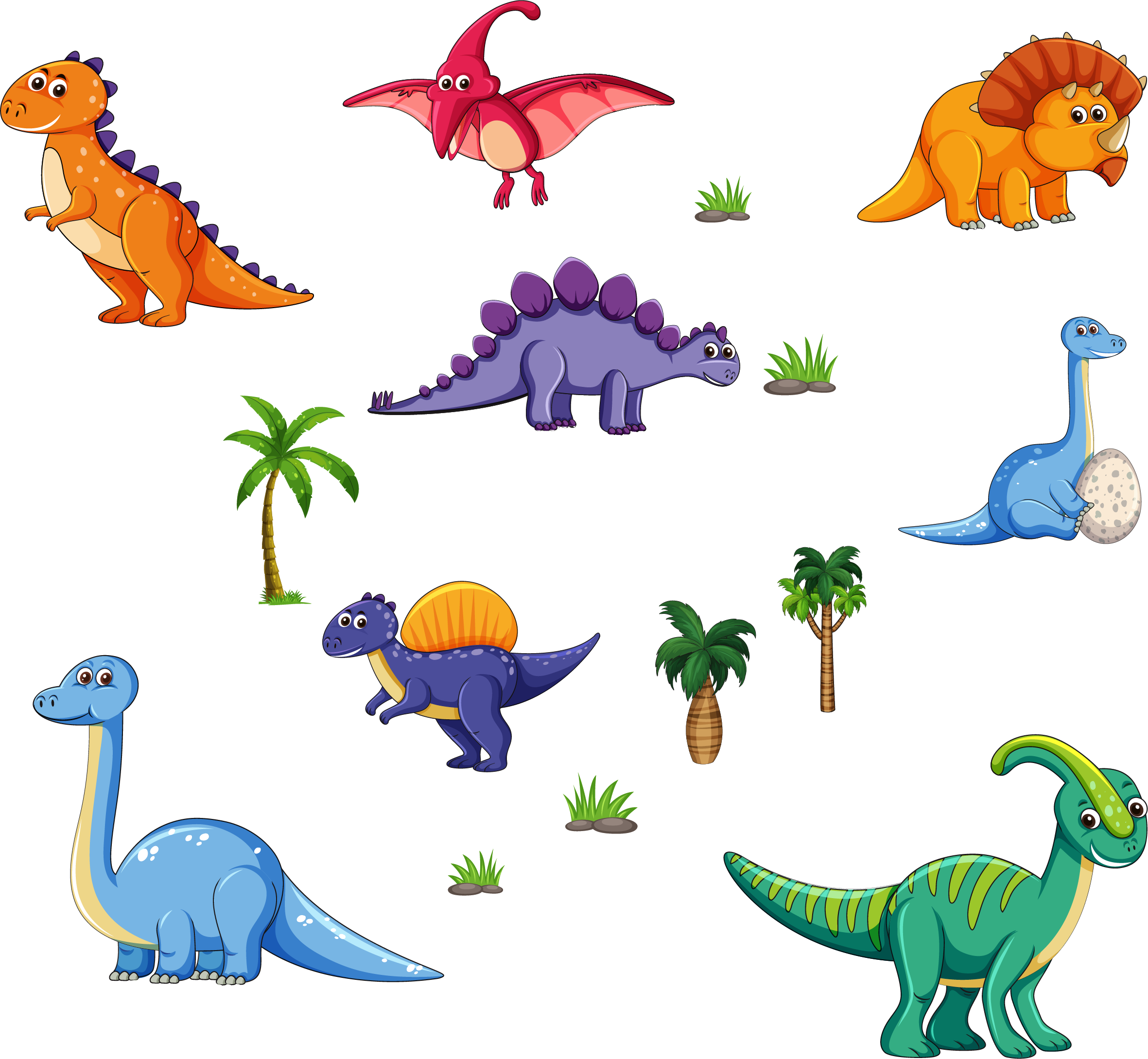 Khủng long
Chân khủng long thẳng và rất khỏe. Vì thế chúng có thể đi khắp một vùng rộng lớn để kiếm ăn. Khủng long có khả năng săn mồi tốt nhờ có đôi mắt tinh tường cùng cái mũi và đôi tai thính.
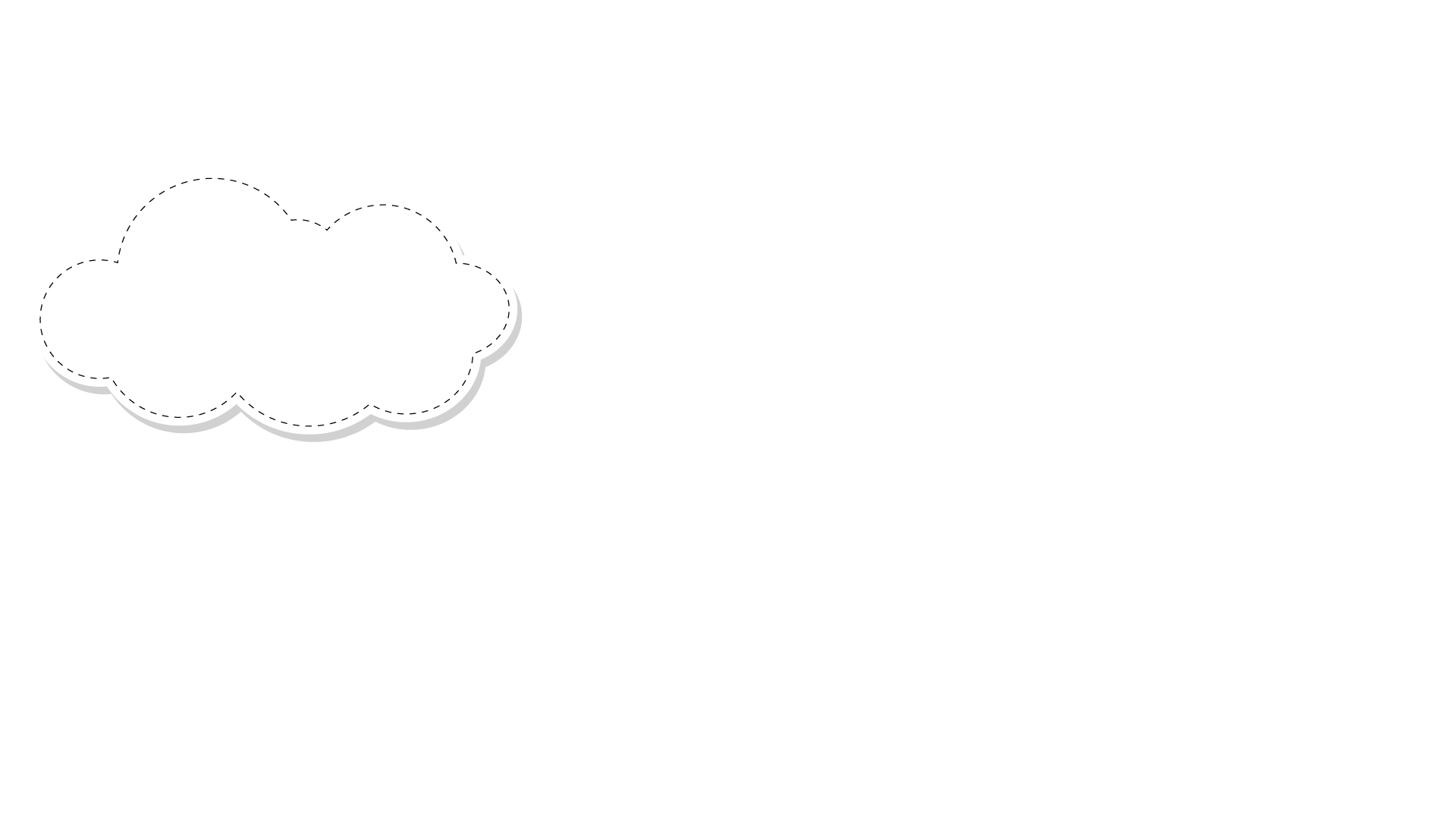 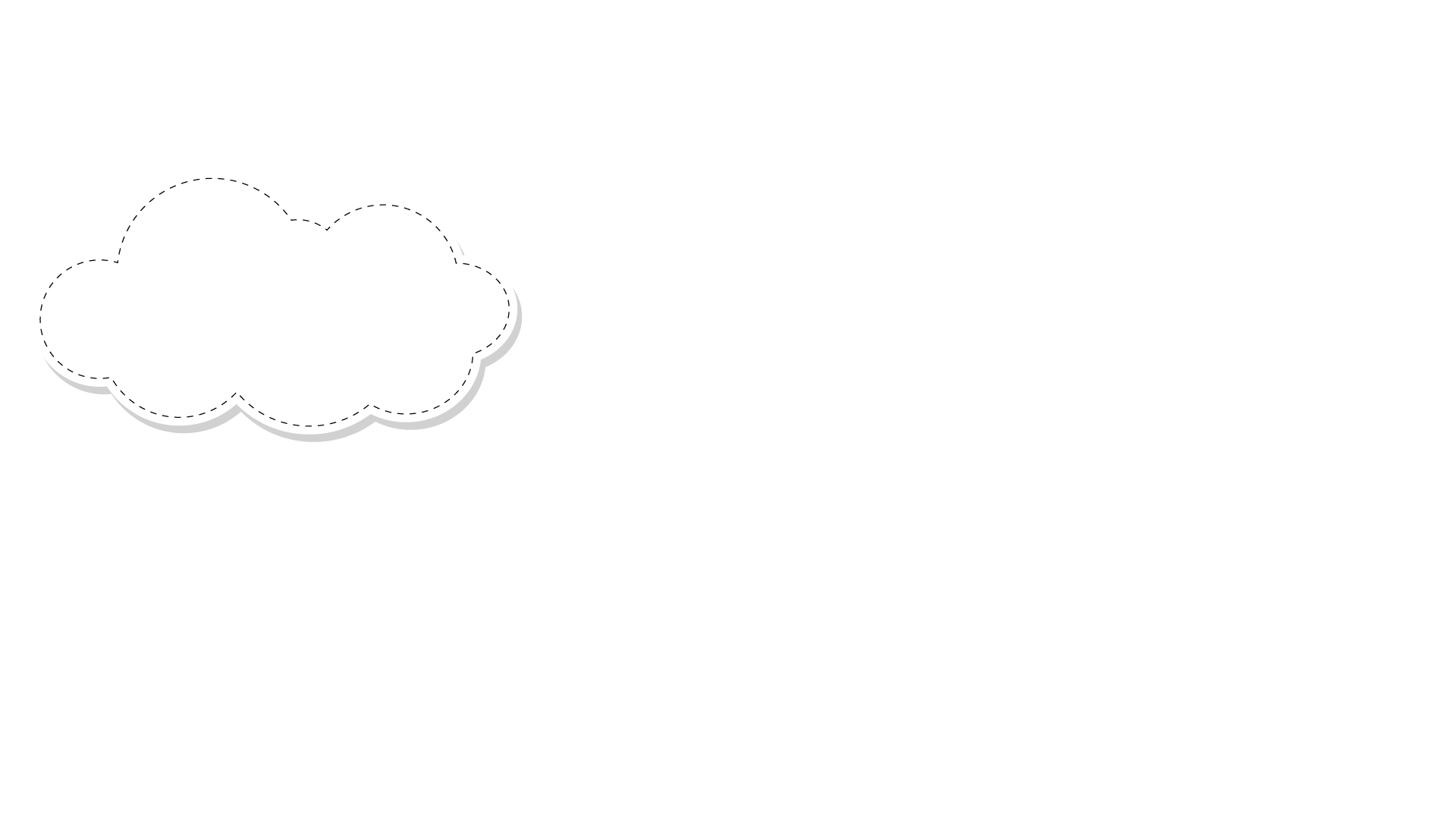 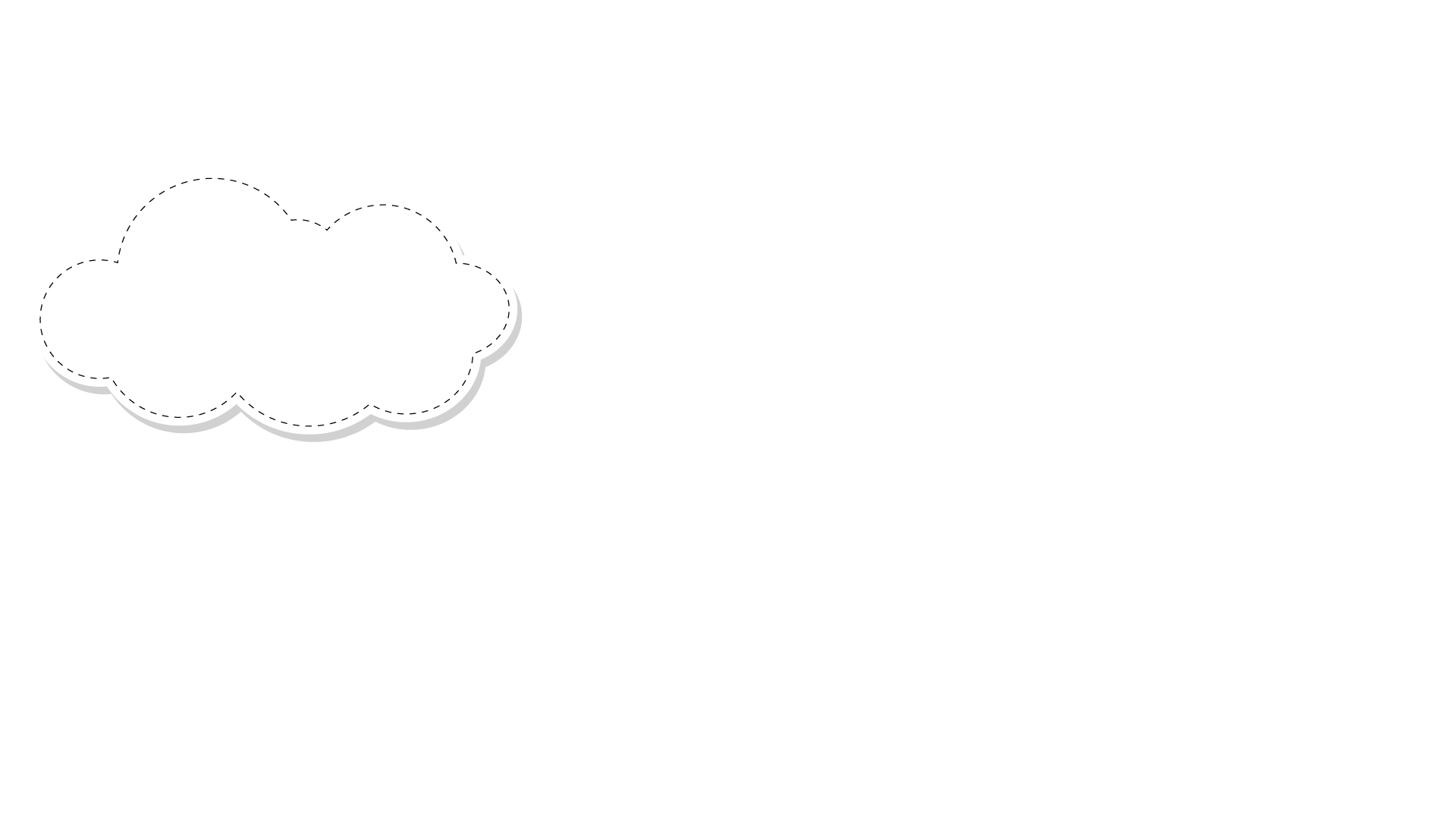 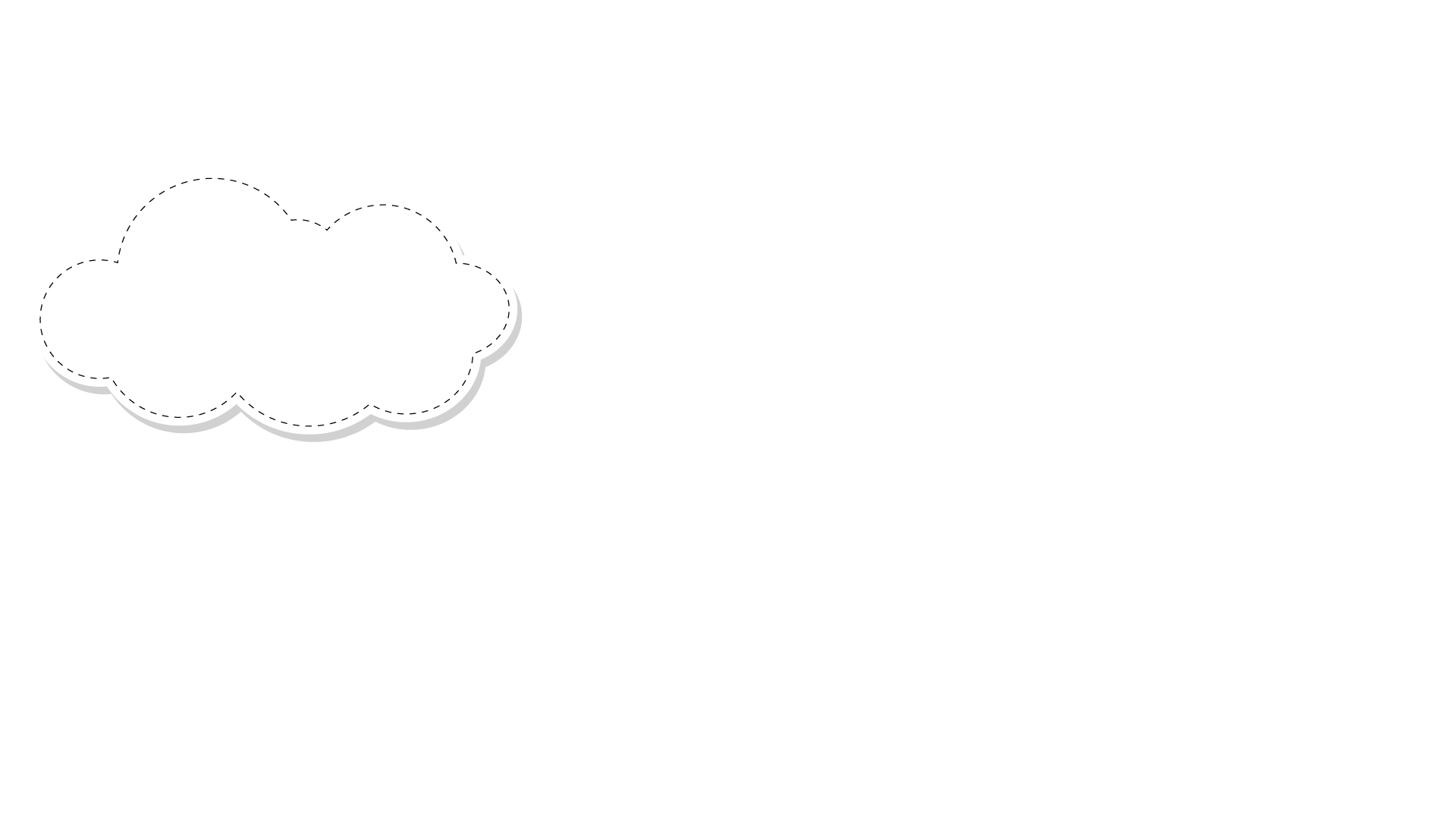 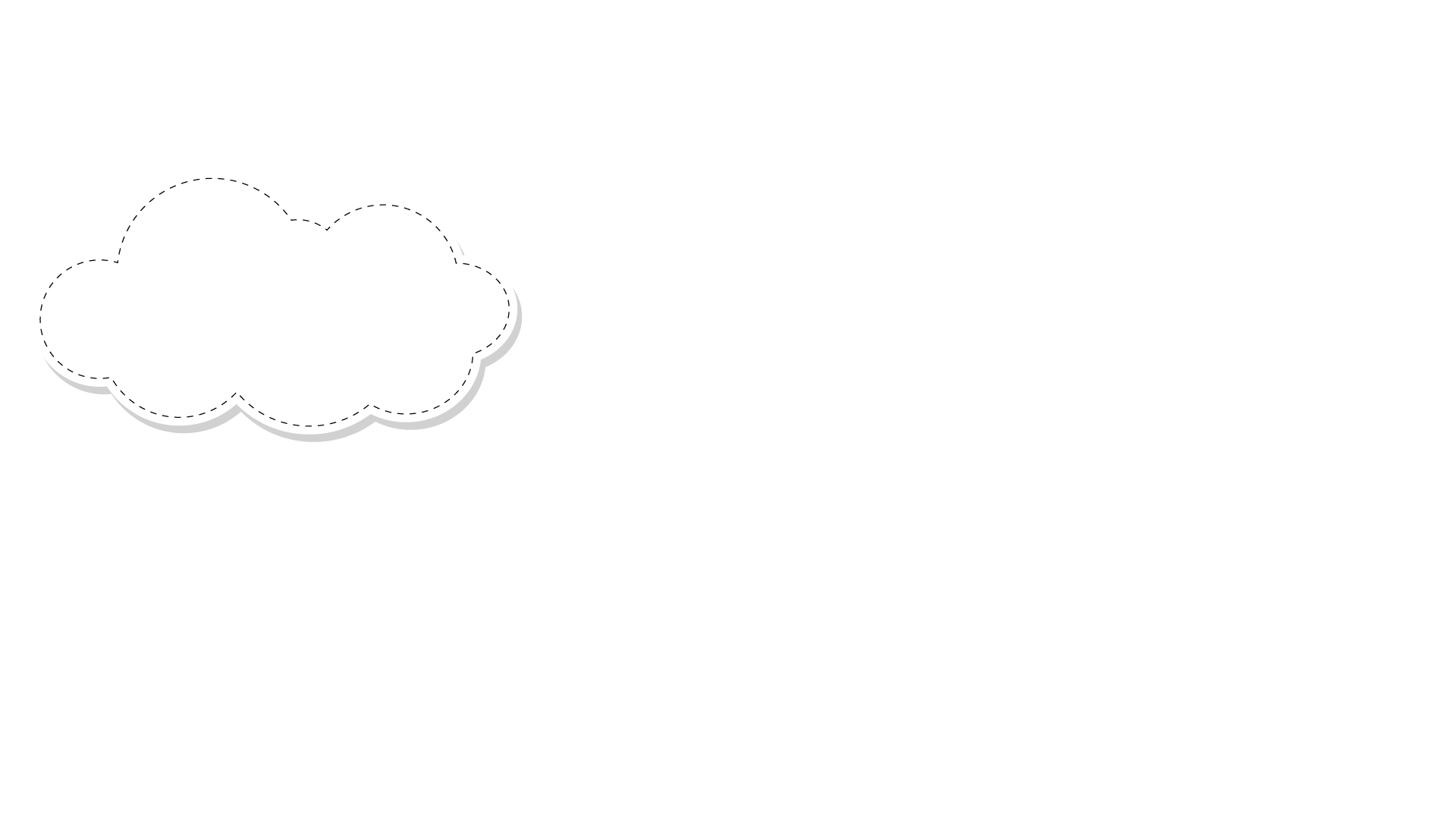 Luyện viết từ
khủng long
tinh tường
săn mồi
khỏe
đôi tai thính
VIẾT BÀI
VIẾT BÀI
vào vở ô li
vào vở ô li
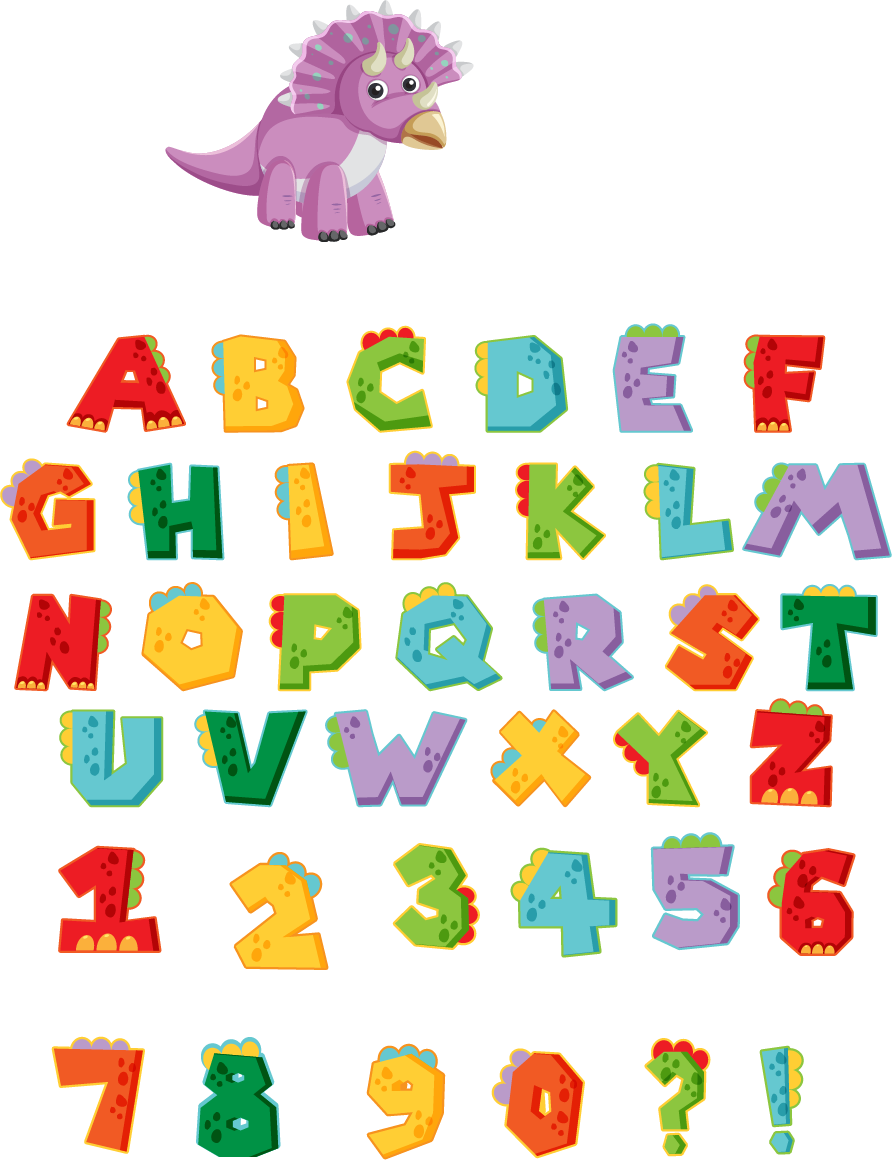 BÀI TẬP CHÍNH TẢ
BÀI TẬP CHÍNH TẢ
BÀI TẬP CHÍNH TẢ
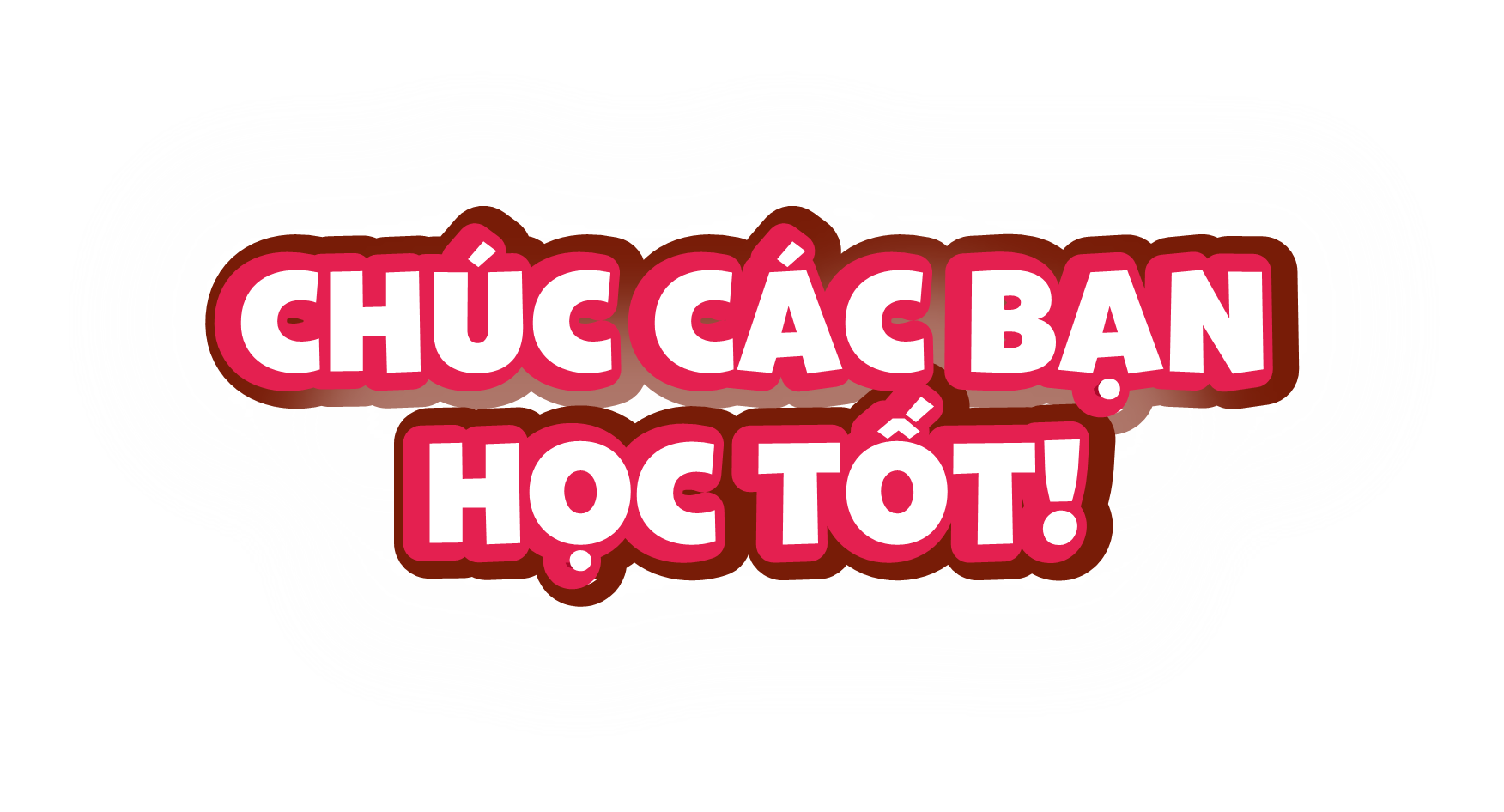